Identifying Supernova Progenitors and Constraining the Explosion Channels
Schuyler D. Van Dyk
(Spitzer Science Center/Caltech)
Main members of the band: Nancy Elias-Rosa (IEEC/CSIC, Spain), 
Alex Filippenko (UC Berkeley), Weidong Li,  et al.
Evolution of Massive Stars
What do theoretical stellar evolutionary tracks predict/explain?
Ekstrom et al. (2012)
Non-rotating, solar Z
13/03/12
IAU 279, Death of Massive Stars, Nikko, Japan
2
Evolution of Massive Stars
What do theoretical stellar evolutionary tracks predict/explain?
Rotating, solar Z models
(Ekstrom et al. 2012)

Rotating models agree better with
 the revised Humphreys-Davidson
Limit on RSGs at ~25 M 
(Levesque et al. 2005, 
Crowther 2007)
13/03/12
IAU 279, Death of Massive Stars, Nikko, Japan
3
Evolution of Massive Stars
What do theoretical stellar evolutionary tracks predict/explain?
Departure from standardized
Mass loss formulation


Pulsationally-driven
superwinds from RSGs, solar Z
(Yoon & Cantiello 2010)
13/03/12
IAU 279, Death of Massive Stars, Nikko, Japan
4
Evolution of Massive Stars
What do theoretical stellar evolutionary tracks predict/explain?
Departure from standardized
Mass loss formulation


Increased mass-loss rates in
the Geneva models for
12-20 M RSGs, solar Z
(Georgy 2011)
All single-star evolution – binarity has not been taken into account !
13/03/12
IAU 279, Death of Massive Stars, Nikko, Japan
5
Evolution of Massive Stars
A special case: The most massive stars
Galactic Wolf-Rayet Stars (WRs) 
have MWR  ≤ 20 M 
(Crowther 2007)



Continuum-driven LBV eruptions
(Smith & Owocki 2006)
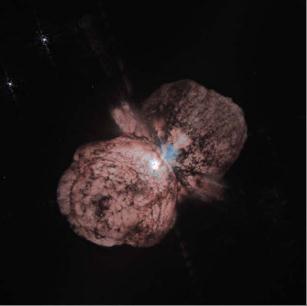 (stolen from a talk by Nathan Smith)
13/03/12
IAU 279, Death of Massive Stars, Nikko, Japan
6
SN II-P Progenitors
The most common core-collapse SNe
“Normal” SN II-P 
1999em (in NGC 1637)

Low-luminosity SNe II-P
1999br (in NGC 4900), 
2008bk (in NGC 7793),
2005cs (in M51),
etc.
SN 1999br
SN 1999em
SN 2008bk
SN 2005cs
(from Van Dyk et al. 2012)
13/03/12
IAU 279, Death of Massive Stars, Nikko, Japan
7
SN II-P 2008bk
The  “second best” progenitor detection ever
Gemini-S GMOS g’r’i’ from 2007
Van Dyk et al. (2012)
also, Mattila et al. (2008)
Gemini + archival VLT ISAAC & HAWK-I
(MARCS stellar atmospheres)
13/03/12
IAU 279, Death of Massive Stars, Nikko, Japan
8
SN II-P 2008bk
Low luminosity ---  low 56Ni mass, NSE reached in thin O/Si-rich layer around core
Super-AGB at low(er) metallicity ???
M ini  =  8  –  8.5 M
Van Dyk et al. (2012)
13/03/12
IAU 279, Death of Massive Stars, Nikko, Japan
9
SN II-P Progenitors
What  is  the mass for the RSG progenitors of ``normal’’ SNe II-P ???
(figure from Smartt et al. 2009)
13/03/12
IAU 279, Death of Massive Stars, Nikko, Japan
10
SN II-P Progenitors
What  is  the mass for the RSG progenitors of ``normal’’ SNe II-P ???
Possible high-luminosity  II-P !
A constraint, not a detection !
99A/87A-like II-P (pec) *:  BSG !
A constraint, not a detection !
Low-lum
II-P
Probable II-L ** !
High-luminosity II-P !
(figure from Smartt et al. 2009)


*Harutyunyan et al. (2008)
**Gallagher et al. (2010)
13/03/12
IAU 279, Death of Massive Stars, Nikko, Japan
11
SN II-P Progenitors
What  is  the mass for the RSG progenitors of ``normal’’ SNe II-P ???
Smartt et al. (2009):   M ini  <  13 M
13/03/12
IAU 279, Death of Massive Stars, Nikko, Japan
12
High-luminosity SNe II-P
SN 2008cn in NGC 4603  (Elias-Rosa et al. 2009)
most distant direct identification,  at 33 Mpc
AV=1.08 mag; Z=0.02
Yellow supergiant (!)  with  M ini = 15 ± 2 M
These could also include SN 2004et and, possibly, SN 1999ev
13/03/12
IAU 279, Death of Massive Stars, Nikko, Japan
13
High-luminosity SNe II-P
SN 2004et in NGC 6946
Lejeune & Schaerer (2001) model 
loses ~1 M
Van Dyk & Jarrett (2012, in prep.)
13/03/12
IAU 279, Death of Massive Stars, Nikko, Japan
14
SN II-L Progenitors
SN 2009kr in NGC 1832  (Elias-Rosa et al. 2010)
AV=0.25 mag 
d= 26 Mpc
Z=0.02
Yellow supergiant (!)  with  M ini = 18 –24 M

(see also Fraser et al. 2010;  M ini = 15 +5 -4 M)
13/03/12
IAU 279, Death of Massive Stars, Nikko, Japan
15
SN II-L Progenitors
SN 2009kr in NGC 1832  (Elias-Rosa et al. 2010)
Yoon & Cantiello (2010)
track
Ekstrom  et al. (2012)
tracks
Yellow supergiant with  M ini ≈ 19 –20 M?
13/03/12
IAU 279, Death of Massive Stars, Nikko, Japan
16
SN II-L Progenitors
SN 2009hd in M66 (Elias-Rosa et al. 2011)
Hubble Legacy Archive data
from 1997 - 1998
d  =9.4 Mpc      AV ≈ 3.8 mag
F555W
F814W
At MV (max) = -17.2 mag,  SN 2009hd is probably a SN II-L
13/03/12
IAU 279, Death of Massive Stars, Nikko, Japan
17
SN II-L Progenitors
SN 2009hd in M66 (Elias-Rosa et al. 2011)
Geneva tracks

Yoon & Cantiello
track
Z=0.02
Yellow or red supergiant (?)  with  M ini  ≤  20 M
13/03/12
IAU 279, Death of Massive Stars, Nikko, Japan
18
SN IIb Progenitors
SN 2011dh in M51
Av=0.12 mag, d = 7.7 Mpc
Van Dyk et al. (2011)
WN
progenitor
companion
Z=0.02
HLA data
from 2005
Keck-II NIRC2 AO
Maund et al. (2011) claim that the F-type supergiant is the progenitor
however, SN 2011dh had a compact  progenitor (Arcavi et al. 2011)
13/03/12
IAU 279, Death of Massive Stars, Nikko, Japan
19
SN IIn Progenitors
SN 2005gl in NGC 266   (d = 66 Mpc)
(Gal-Yam et al. 2007;  Gal-Yam & Leonard 2009)
HST WFPC2 F547M
MV ≈ -10.3 mag (!!)
Keck-II NIRC2 AO
HST WFPC2 F547M
13/03/12
IAU 279, Death of Massive Stars, Nikko, Japan
20
SN Ib Progenitors
SN Ib 2009jf in NGC 7479  (Van Dyk et al., in prep.)
AV= 0.53 mag,  d = 33.9 Mpc
HST/WFPC2 F569W from 1995
HST/ACS F555W
13/03/12
IAU 279, Death of Massive Stars, Nikko, Japan
21
SN Ib Progenitors
Comparison of the
bolometric light curve
for SN 2009jf
 with the models by 
Dessart et al. (2011)

The light curve is 
consistent with 
the close binary model 
with a primary of
Mini = 18 M
and Mfin = 3.79 M
WN star

Secondary has
Mini = 17--23 M
(Yoon, Woosley, & Langer 2010)
SN Ib
(Van Dyk et al., in prep.)
13/03/12
IAU 279, Death of Massive Stars, Nikko, Japan
22
SN Ib Progenitors
SN Ib 2009jf in NGC 7479  (Van Dyk et al., in prep.)
Combined
light
Secondary
Evolution of the primary
Primary
terminus
Yoon, Woosley, & Langer (2010)
13/03/12
IAU 279, Death of Massive Stars, Nikko, Japan
23
SN Ic Progenitors
SN Ic 2004gt in NGC 4038   (Gal-Yam et al. 2005; Maund et al. 2005)
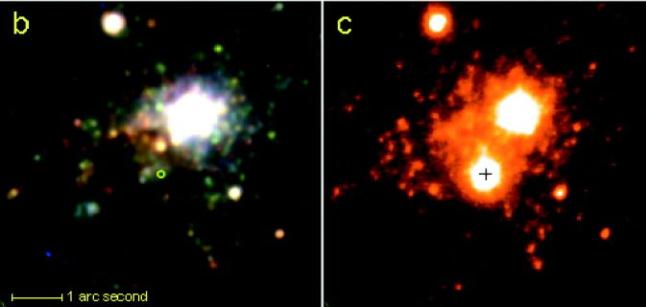 AO
HST
Not very restrictive limits, based on detection limits/star cluster properties
13/03/12
IAU 279, Death of Massive Stars, Nikko, Japan
24
SN Ic Progenitors
SN Ic 2003jg in NGC 2997   
AV,tot ≈ 4 mag
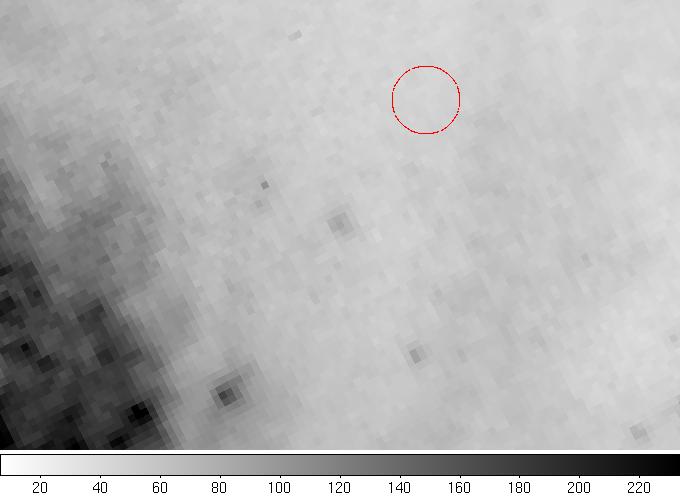 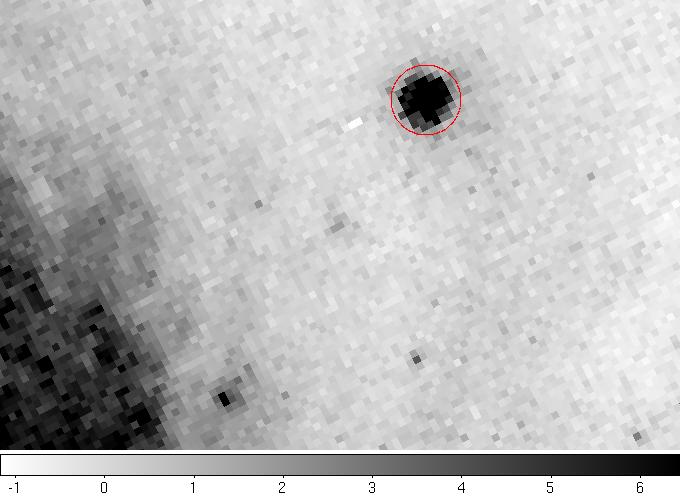 Subsections of NGC 2997 before (left - HST/WFPC2) and after  (right - HST/ACS-HRC) the SN 2003jg explosion, in F814W. The position of the SN is indicated by a circle
13/03/12
IAU 279, Death of Massive Stars, Nikko, Japan
25
SN Ic Progenitors
SN Ic 2007gr in NGC 1058   
d=9.3 Mpc, AV,tot ≈ 0.3 mag
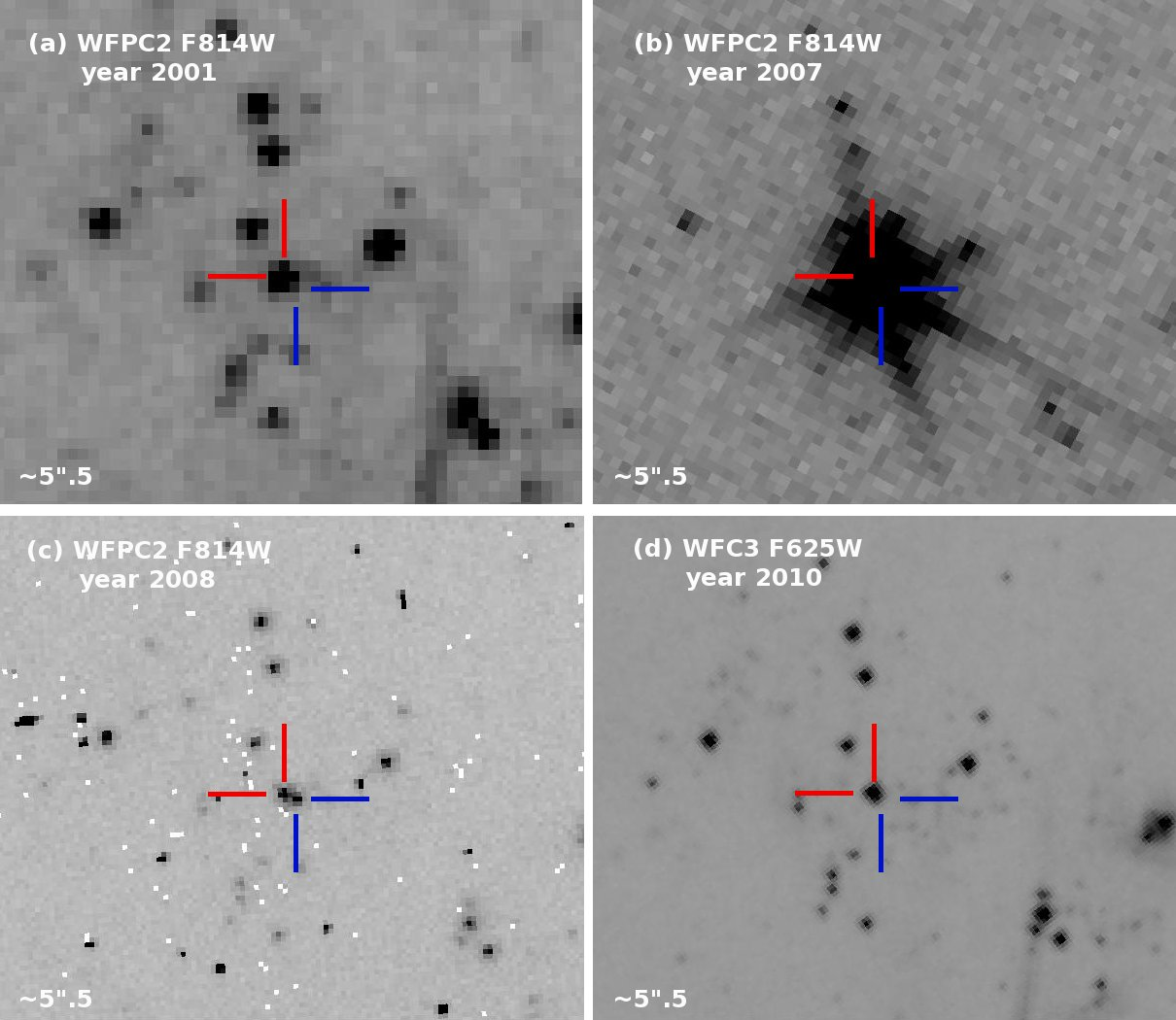 WFC2 chip
PC chip
PC chip
(also
Crockett et al. 2008)
13/03/12
IAU 279, Death of Massive Stars, Nikko, Japan
26
SN Ic Progenitors
WC star detectability
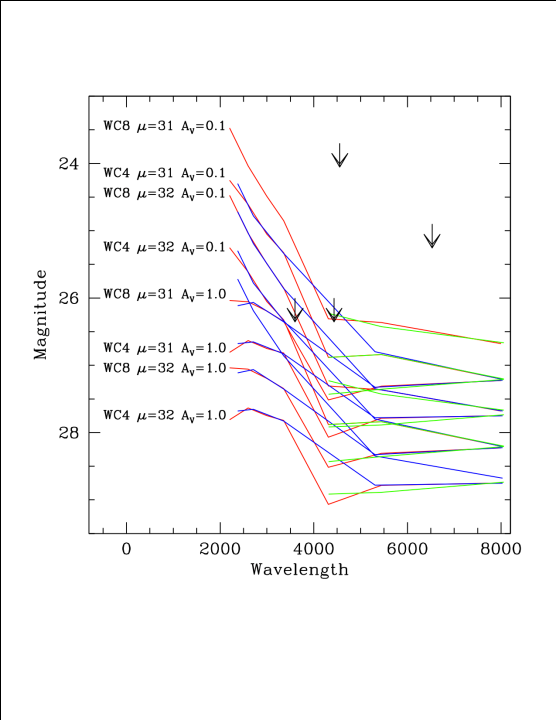 SN 2007gr 
(Crockett et al. 2008)
SN 2002ap 
(Crockett et al. 2007)
ground-based
L. Smith
 WFC3 F336W 
survey
Sander et al. (2012)

Red = WFPC2
Blue = WFC3
Green = ACS/WFC
13/03/12
IAU 279, Death of Massive Stars, Nikko, Japan
27
Explosion Channels
Progression of progenitor initial mass related to stripping of H envelope (… binarity?)
		Current evolutionary tracks do not adequately predict observed pre-SN stars
low-luminosity SNe II-P have Mini = 8--9 M: lower 56Ni mass  --- super-AGB? Metallicity effect?
Mini < 15 M for `normal’ SN II-P RSG progenitors?  We need a direct progenitor detection!
High-luminosity SNe II-P may arise from YSGs with Mini > 15 M (??)
SNe II-L may also arise from YSGs, with Mini ≈ 20 M (??)
Envelope has been stripped --- dense circumstellar matter, leading to radio/X-ray emission
Some  SNe IIn arise from LBVs, i.e., very high-mass stars (see also Kiewe et al. 2012)
	very heterogeneous type
SNe IIb may have high-mass extended or compact progenitors (stripped components in interacting binaries)
SNe Ib may have similar high-mass compact (WR) progenitors in binaries
SNe Ic: high-mass, single WC stars … or binaries ????
13/03/12
IAU 279, Death of Massive Stars, Nikko, Japan
28